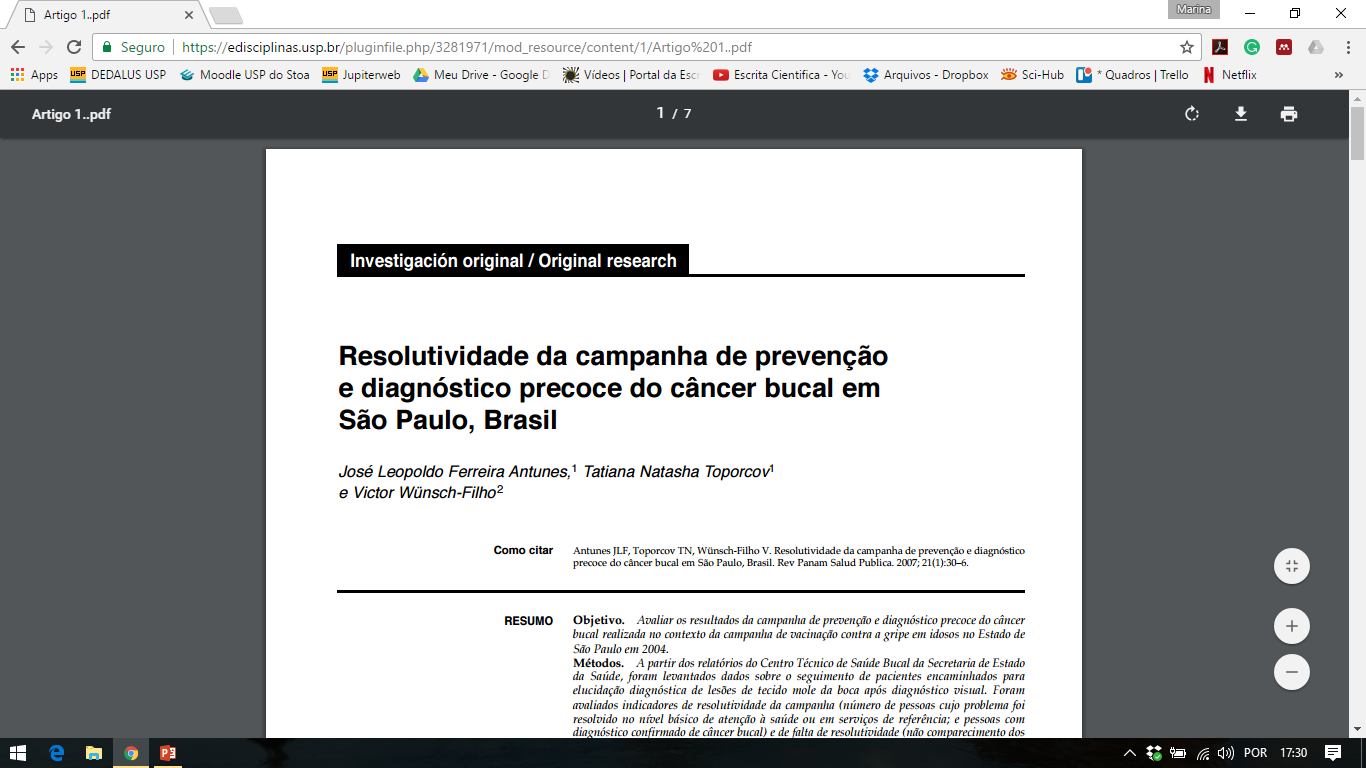 Grupo: Aline Yasmin; Helena Oliveira; José Chagas; 
Marina Mafioletti; Natalia Peron; Pedro Altino.
Introdução
Câncer que afeta lábios e o interior da cavidade oral;
Fatores de risco:
Tabaco
Etilismo
Vírus HPV
Radiação solar
Higiene bucal deficiente
Dieta
Detecção precoce:
Lesão que não cicatriza – realizar exame completo da boca
Visita periódica ao dentista
Pessoas com maior risco devem ter cuidado redobrado
(www.inca.gov.br/)
Introdução
Incidência em 2005 (por 100.000 hab):
17,77 casos em homens
5,59 casos em mulheres

Mortalidade a partir de 2000 (por 100.000 hab):
6,95 homens
1,20 mulheres

Maior prevalência na faixa etária de 60 anos ou mais.
Introdução
Prevenção primária:
Programas de combate ao consumo do álcool

Prevenção secundária:
Exame visual da boca

2001 - Campanha anual de prevenção e diagnóstico precoce de lesões de suspeitas de câncer bucal no Estado de São Paulo (integrar os dois níveis de prevenção).

Ausência de evidências sobre os benefícios do rastreamento.
Introdução
Objetivos do rastreamento:
Identificar casos suspeitos e possibilitar a rápida aplicação de recursos para confirmar ou rejeitar a suspeita

Diagnóstico precoce:
Participação de cirurgiões-dentistas nas campanhas anuais de vacinação de idosos contra a gripe
Orientações para a redução do tabaco e bebidas alcóolicas
Exames bucais
Objetivo
Avaliar os resultados da campanha de prevenção e diagnóstico precoce do câncer bucal realizado no contexto da campanha de vacinação contra a gripe em idosos no Estado de São Paulo em 2004.
Metodologia
Estudo descritivo -> Campanha de prevenção e diagnóstico precoce de câncer bucal  (SP, abril 2004).


Não há protocolos formais pré-definidos para orientar sua realização ou avaliar seus resultados.
Metodologia
Procedimento da campanha:
Questionário de identificação (alcoolismo e tabagismo) – Metodologia OMS
Exame visual 
Distribuição de material explicativo
Prestação de informações (dentistas)
Metodologia
Metodologia
As informações acerca de resolutividade e falta de resolutividade do programa foram extraidas de relatórios do programa.

2004- Relatório adicional com dados de 207 cidades em 8 direções regionais.
Metodologia
Indicadores de resolutitividade da campanha (%de pessoas que):
A) Tiveram seu problema resolvido no nível básico de atenção à saúde;
B) Tiveram seu problema resolvido após encaminhamento para seriço de referência;
C) Tiveram  diagnóstico de câncer de boca confirmado.
Metodologia
Falta de resolutividade (nº e %de pessoas):
A) Pessoas que não atenderam a solicitação de encaminhamento;
B) Pessoas cujo problema não foi resolvido na atenção básica e não puderam ser encaminhadas para serviços de referências;
C) Pessoas sem informação de seguimento.
Resultados
População com 60 anos ou mais no Estado de São Paulo que participou do exame clínico da boca durante as campanhas de vacinação contra a gripe.
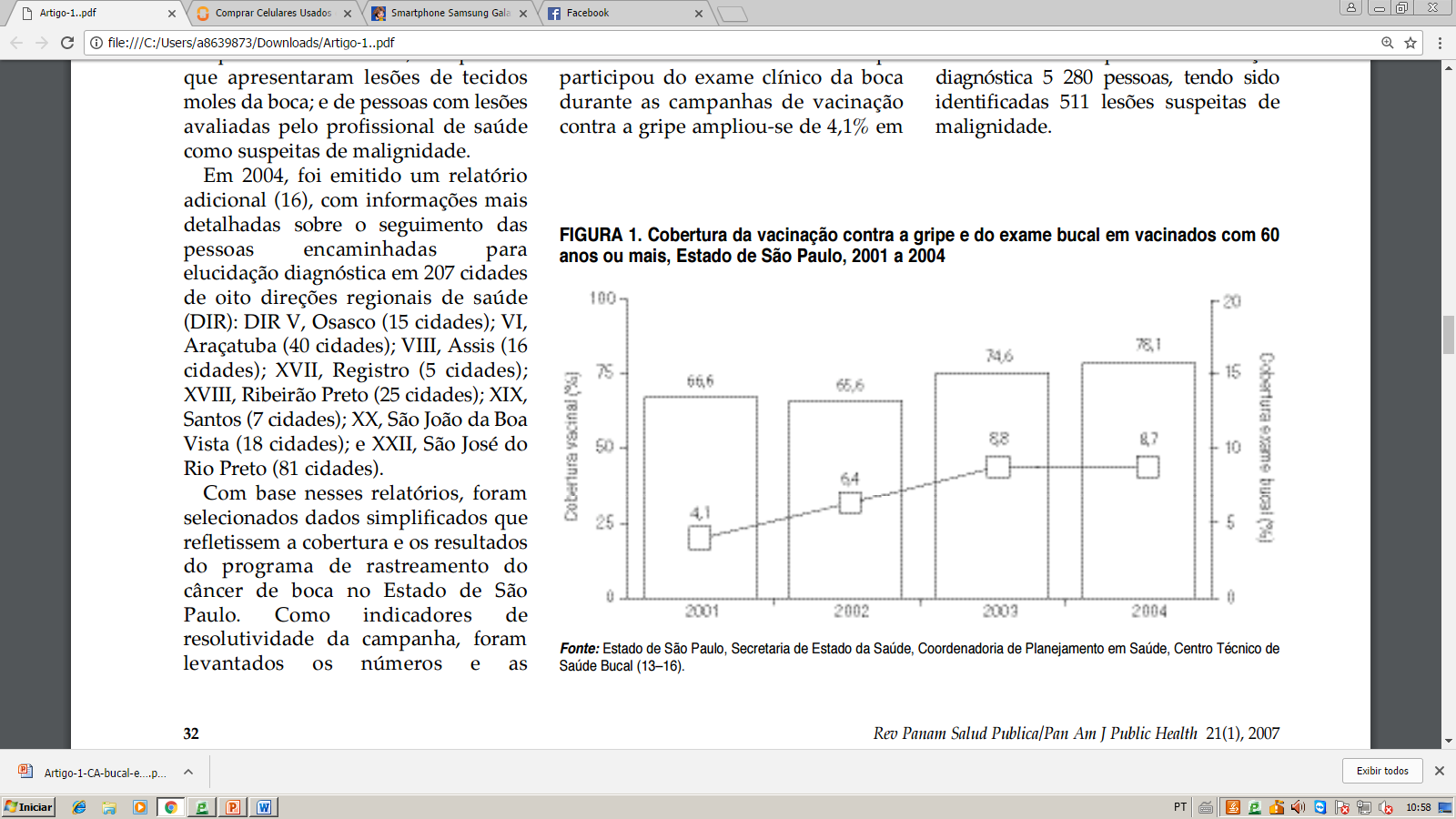 Resultados
Resultados
Discussão
Inicialmente as campanhas de vacinação eram direcionadas a população em faixa etária igual ou superior a 65 anos, a partir de 2000 estendeu para 60 e mais, o que ampliou a capacidade de alcance da campanha e favoreceu a implantação da campanha de prevenção de câncer bucal (CB), o que demonstrou um esforço do serviço em integrar as duas campanhas numa mesma ação.
Discussão
A lógica do rastreamento em câncer, pressupõe identificar casos em fase inicial, que supostamente seriam beneficiados com  as intervenções terapêuticas, tanto em termos de sobrevida quanto em qualidade de vida.
As principais restrições do rastreamento dizem respeito a baixa proporção de pessoas testadas, aos interesse econômicos envolvidos, aos efeitos adversos relacionados ao baixo valor preditivo positivo dos recursos diagnósticos e à falta de evidências suficientes de efetividade. Além disso, em muitos casos o diagnóstico precoce não apresenta efeito no progresso letal do câncer.
Discussão
No caso da campanha de prevenção de câncer bucal as criticas são minimizadas por não ter grande incorporação tecnológica, visto que o exame é visual e integra a prevenção e identificação de outras lesões de boca.
No estado de SP existem problemas estruturais na campanha (insuficiência de dados,apenas 8 regionais elaboraram relatórios e ainda assim, não uniformizados e continham inconsistências ).
O processo de avaliação foi importante, inclusive para demonstrar que é necessário mais rigor no planejamento e produção dos dados.
Discussão
Campanhas de prevenção de CB em grupos de maior risco são bastante recomendadas, no entanto, é necessário avaliação  e capacidade operacional adequada.
Indicadores de baixa resolutividade na campanha de CB:
- 16,8% dos encaminhamentos não foram efetivados por parte da população sem justificativa.
- 16,5% dos encaminhamentos não foi possível esclarecer o desfecho do seguimento, por falta de informações.
- 36% dos encaminhamentos não foi possível a resolução do problema, em parte pela não localização de um serviço de referência capacitado para receber a demanda.
Discussão
Falhas de planejamento da campanhas:
-  A frágil organização dos serviços de saúde nas regiões onde não existia referência reflete falhas no sistema de referência e contra-referência.
-  Treinamento insuficiente dos profissionais envolvidos(profissionais podem ter revelado suspeita de malignidade durante a campanha).
Sem a garantia dessas premissas (planejamento adequado, capacitação, capacidade de atender a demanda e obtenção adequada de dados) essas campanhas de rastreamento em câncer oral não passam de iniciativas bem intencionadas, mas ineficazes para reverter o impacto da doença na comunidade.
Obrigado!